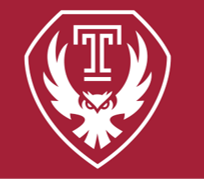 International and Comparative Law Journal VOL. 39
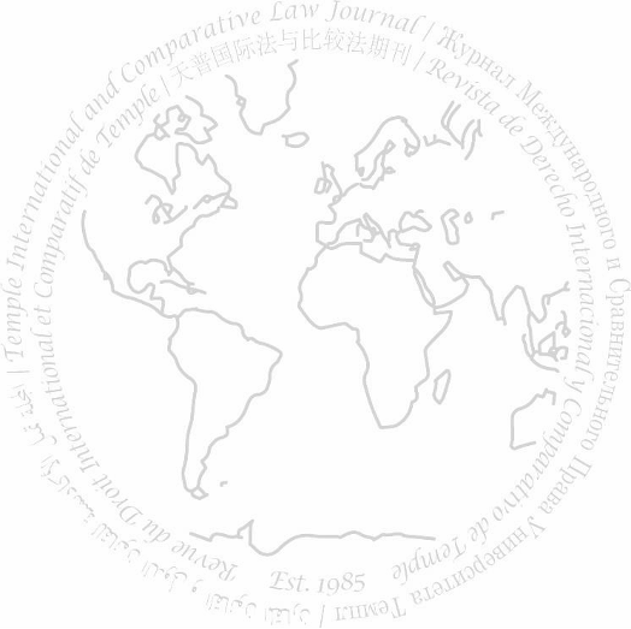 WRITE-ON Training SESSION 
MARCH 20, 2024
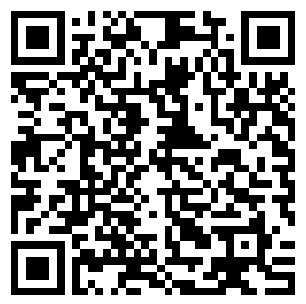 Access Mock Cite Check
See A. Leon Higginbotham Jr., In the Matter of Colour: Race and the American Legal Process at 170 (Fourth ed. 1980) (discussing status and control of slaves and discriminatory treatment they were subjected to).
See A. Leon Higginbotham Jr., In the Matter of Color: Race and the American Legal Process 170 (4th ed. 1980) (discussing status and control of slaves and discriminatory treatment they were subjected to).
Tony Luong, Supreme Court Will Hear Challenge to Affirmative Action at Harvard and U.N.C., New York Times (December 7, 2023), https://www.nytimes.com/2022/01/24/us/politics/supreme-court-affirmative-action-harvard-unc.html/.
Tony Luong, Supreme Court Will Hear Challenge to Affirmative Action at Harvard and U.N.C., N.Y. Times (Dec. 7, 2023), https://www.nytimes.com/2022/01/24/us/politics/supreme-court-affirmative-action-harvard-unc.html.
Neha Jain, A Tale of Two Cities: Reflections on Robinson’s Twinning of International Criminal Law and Criminal Law Theory, 35 Temple International and Comparative Law Journal 25, 34-35 (221) (arguing while Robinson explores the controversies regarding military command responsibility, he overlooks civilian superiors missing an opportunity for analysis and reform).
Neha Jain, A Tale of Two Cities: Reflections on Robinson’s Twinning of International Criminal Law and Criminal Law Theory, 35 Temp. Int’l & Comp. L. J. 25, 34–35 (2021) (arguing while Robinson explores the controversies regarding military command responsibility, he overlooks civilian superiors missing an opportunity for analysis and reform).
Trump v. Anderson, SCOTUSblog, https://www.scotusblog.com/case-files/cases/trump-v-anderson (last visited on Jan. 18, 2023).
Trump v. Anderson, SCOTUSblog, https://www.scotusblog.com/case-files/cases/trump-v-anderson (last visited on [current date]).
See OI European Grp. B.V. v. Bolivarian Republic of Venezuela Petroleos de Venezuela, 73 F.4th 157 (Third Circuit. 2023) (holding the denial of sovereign immunity was proper as the Venezuelan government exerted significant economic control over national oil company).
See OI European Grp. B.V. v. Bolivarian Republic of Venezuela Petroleos de Venezuela, 73 F.4th 157 (3rd Cir. 2023) (holding denial of sovereign immunity was proper as Venezuelan government exerted significant economic control over the national oil company).
Allegations of Genocide Under the Convention on the Prevention and Punishment of the Crime of Genocide (Ukraine v. Russian Federation), Order, 2024 I.C.J. No. 182 (Feb. 2) hereinafter ICJ Allegations of Genocide.
Allegations of Genocide Under the Convention on the Prevention and Punishment of the Crime of Genocide (Ukr. v. Russ.), Order, 2024 I.C.J. No. 182 (Feb. 2) [hereinafter ICJ Allegations of Genocide].
Id at 2.
Id. at 2.
The Democratic Republic of Congo has faced ongoing conflict and violence, with political tensions, historical conflicts, mining operations, and involvement of foreign powers contributing to a complex and deadly situation. Center for Preventive Action, Conflict in the Democratic Republic of Congo, Council on Foreign Rels. (Dec. 18, 2023), https://www.cfr.org/global-conflict-tracker/conflict/violence-democratic-republic-congo.
The Democratic Republic of Congo has faced ongoing conflict and violence, with political tensions, historical conflicts, mining operations, and involvement of foreign powers contributing to a complex and deadly situation. Center for Preventive Action, Conflict in the Democratic Republic of Congo, Council on Foreign Rels. (Dec. 18, 2023), https://www.cfr.org/global-conflict-tracker/conflict/violence-democratic-republic-congo.
ICJ Allegations of Genocide, supra note 6 at 1.
ICJ Allegations of Genocide, supra note 6, at 1.
See Deribe Kaske Kacharo, Emebet Teshome & Tesfaye Woltamo (2022) Safety and security of women and girls in public transport, Urban, Planning and Transport Research, 10:1, 1-19, DOI: 10.1080/21650020.2022.2027268, for a feminist perspective on public transportation.
See Deribe Kaske Kacharo et al., Safety and Security of Women and Girls in Public Transport, 10 Urban, Planning &Transp. Rsch 1 for a feminist perspective on public transportation.
Access Answer Key
Research Essay
Research Essay Structure
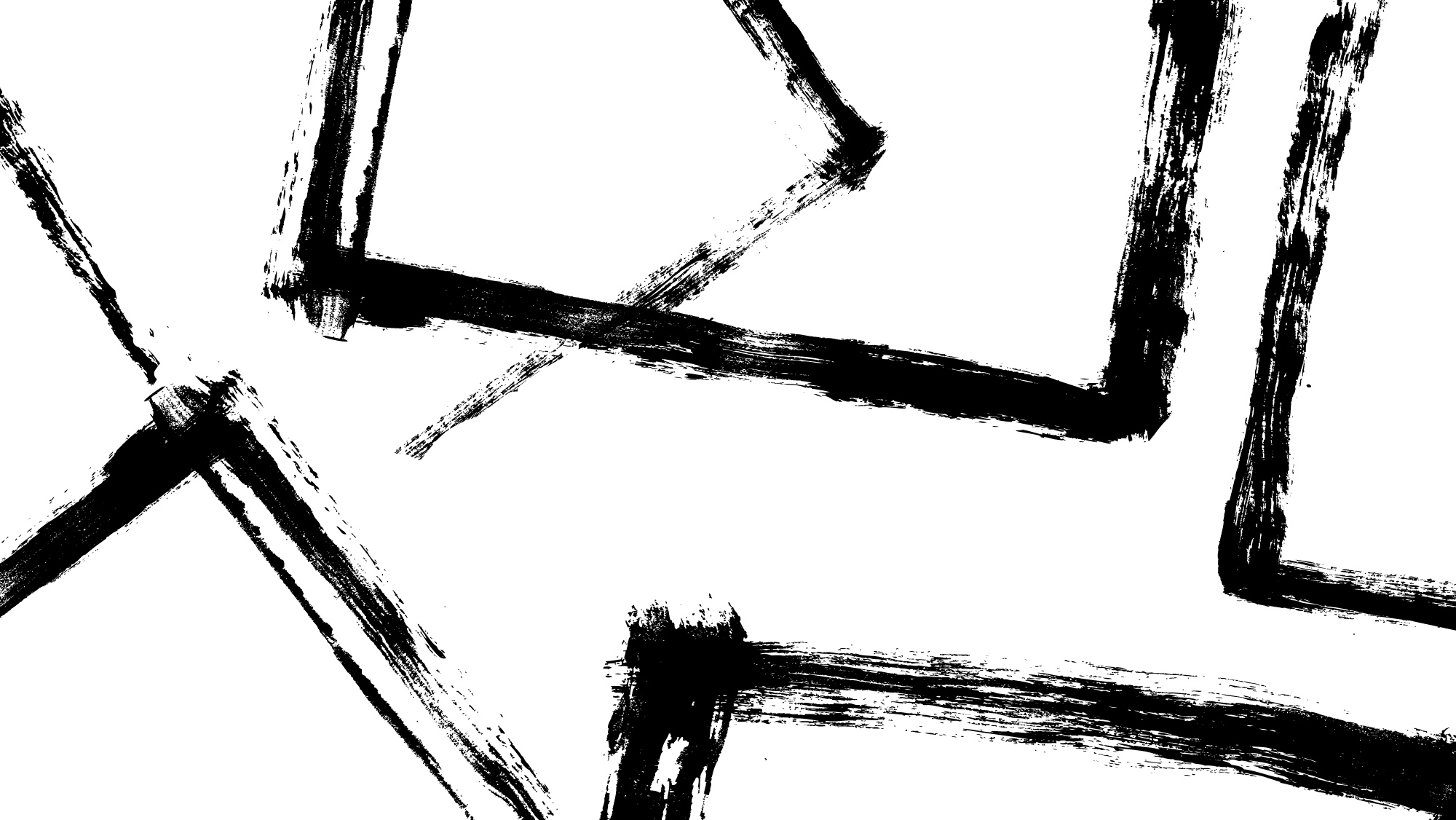 Picking a Topic
Social Media (TikTok, Twitter, Facebook, Instagram, YouTube, etc.)
News Media (New York Times, BBC, Aljazeera, etc.)
Council of Foreign Affairs
Examples
TikTok Ban
Japan high court finds restrictions on "same-sex" marriage unconstitutional
Haiti's Prime Minister resigned
How to Write Essay
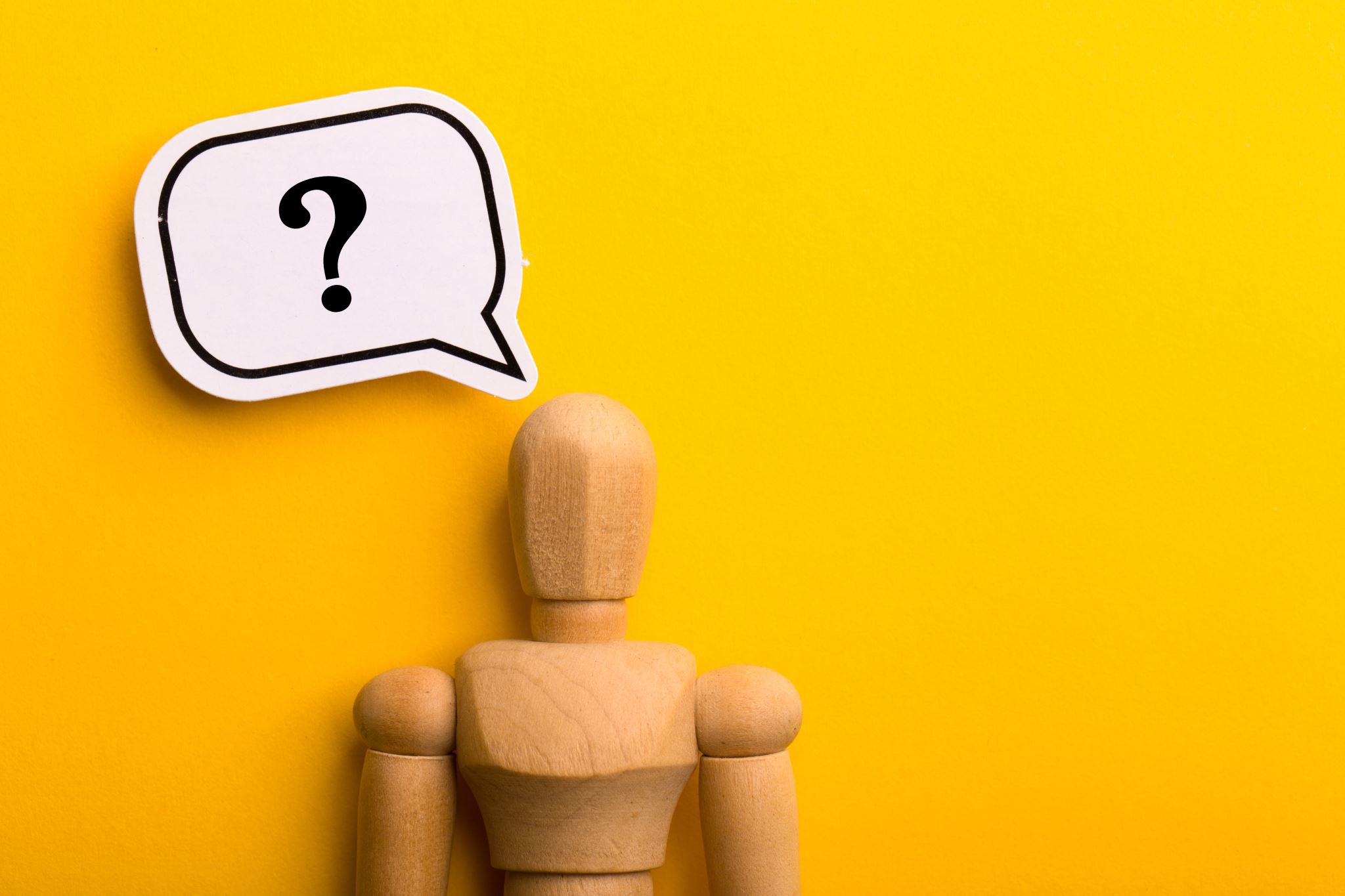 Diversity/Personal Statement
Short 
Optional
You don't need to do anything to prepare in advance
More information to come